Estructura Organizativa CIFCO
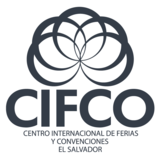 JUNTA DIRECTIVA
ABRIL 2023
AUDITORIA INTERNA
AUDITORIA EXTERNA
PRESIDENCIA
DESPACHO
PRESIDENCIA
ASESORIA
UNIDAD DE COMPRAS PUBLICAS
UNIDAD DE ACCESO A LA INFORMACION PUBLICA
DIRECCION EJECUTIVA
DIRECCION ADM FINANCIERA
UNIDAD DE INFORMATICA
UNIDAD SEGURIDAD
GERENCIA MERCADEO
GERENCIA VENTAS
GERENCIA LEGAL
GERENCIA COMUNICACIONES
GERENCIA  rrhh
GERENCIA operaciones
Gerencia administrativa
UNIDAD planificacion
PLANILLAS
Unidad gestion documental y archivo
Imagen Institucional
ventas Institucionales
presupuesto
mantenimiento
DISEÑO DE EVENTOS
GESTION ADMINISTRATIVA
bodega
contabilidad
Relaciones institucionales
Montaje de eventos
patrocinios
PRODUCCION DE EVENTOS
Servicios generales
Pagaduria
publicidad
banquetes
colecturia